Welcome to CARE Group
Parenting with Grace
Bev DeLashmutt
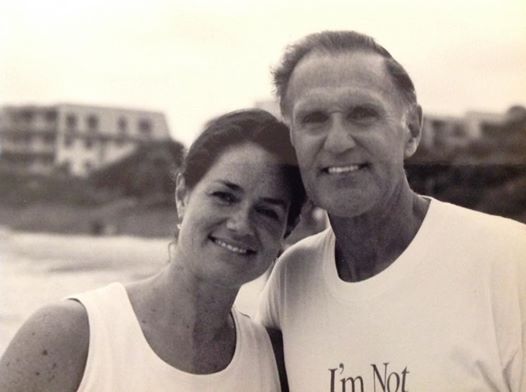 Parenting in Grace
Grace
 We can’t 
God can & will 
God gives as a free unmerited gift
[Speaker Notes: The topic is parenting in God’s grace: this does not mean… Grace is basically the message of we can’t but God can & will.  The bible claims that some of the most important things we as parents need to give our children, we are incapable of giving. And some of the qualities our children to need to live truly happy lives they are incapable of  having. The bible says this message of grace  can be an offense to some but good news to others because the majority of parents have this sense that I am inadequate in certain areas and I am going to assume all of us in this room are aware of this fact or we would not be here. The message of grace is good news says we can turn to God and He will give all we and our children need to have an abundant life. The message of grace is that is an undeserved gift, nothing we have to earn. What am I talking about? What do we and our children need that we are incapable of achieving? 
As Christians we turn to the bible for these answers because we believe God is our creator therefore he has the answers to these questions and we believe he reveals those answers in His written word, the bible.  
God says the most important thing our children need to have a fulfilling life and be all they were meant to be in a vital relationship with God through the work of a savior because we are incapable of being good enough to work our way to God.  
Let me take a minute to explain the message of biblical grace.]
Parenting in Grace
Our Design
God-dependent
Grateful 
Givers
Our Problem
Alienated
Needy 
Takers
[Speaker Notes: We were made in God’s Image….
Our design was GGG and it was very good.
God dependent: like a car saying it does not need a driver. 
Grateful: the ability to see and appreciate what you have so there is contentment  and joy with life.
Givers: Because we are in loving relationship with God where we can receive all he wants to give as a loving father we can give out of our fullness. 
 First man and woman decided they wanted to be like God deciding for themselves what was good and evil so they choose independence rather than dependence. 
This resulted in them being ANT
The Bible tells us that this is the problem with all humans from the womb, with you and me and our children and that life will not be really satisfying until we become GGG because that is the way God designed us to live the abundant life.]
Parenting in Grace
The Law
Rules to obey
You must
God judges

Result: guilt, shame, blame & denial
Grace
Rules to obey
You can’t
God forgives and empowers
[Speaker Notes: The bible says to solve our problem we must first be reunited with. There is a wrong and right way to do that. Religion offers laws, rituals and duty. This way measures performance and depends on self effort. 
the result will obviously guilt, blame shifting and or denial.  
This is not God’s way. He gives us his law, it needs to be perfectly obeyed but we can’t so he does. 
This happens through the cross of Christ]
Parenting in Grace
God gives us
 forgiveness of sins and adopts us as his children 
 all His blessings and resources 
 the power to be like Him:                                 	grateful givers
[Speaker Notes: This is the good news of grace. Man’s deepest problems is something God resolves for us. 
We love this message, we love to share it with neighbors, loved ones and anyone who wants to hear this message. If you are here tonight  and have not received God’s forgiveness I want to share this good news with you. 
BUT we have a real problem because most of us, including myself do not parent out of this message. We do believe our children need a relationship with God but we do not parent in grace. This is evident in the fact that 60-88% of children raised in Christian home do not have a vital personal relationship with Christ. 
Why don’t we apply grace to our parenting?
When it comes to our kids the law seem to be the better way.]
Parenting in Grace
Turn against parenting by the law
Reasons we like the law:
Rules seem to be measurable
We want to be competent
We want our children to be good
We want what is best for them
We want them to make us look good 
We want control
[Speaker Notes: Measurable: My daughter said parenting was the most important work that she will do, we all want to know how we are doing. 
No one wants to have the attitude of “I can’t” 
We want what is best for them. It is hard to trust God with this, he does not promise the kind of protection from bad things happening to them that we would if we were God. 
We are also brainwashed by our culture that they are the by product of our input. Good parenting in = good children out! It gives us an allusion of control.

It doesn’t work!
God wants us to be really good parents! He wants us to be empowered to be like him. Grace does not give us the freedom to be lax or irresponsible parents. Grace will help us raise the bar and empower us to be more sacrificial, more able to face our own crap and able to love our children like He loves us.]
Parenting in Grace
Grace
 We can’t but God can empower  
Be truly good parents
Give them a truly a good life
Enable them to be truly good (fulfilled) people
[Speaker Notes: If you are able to face what God’s standards are for parents, how much we fall short, we will be able to face our own inadequacies. Share a couple of times when that was true for me. 

What do we do with this, if the message is we can’t should we end this talk tonight and go home to our favorite past time? 
No, there is plenty of work to do. 
Click]
Parenting in Grace
What is your responsibility in your child becoming a God-dependent, grateful giver?
Parenting in Grace
Understand difference between human law and God’s law and instruct accordingly 
Model  
Prioritize involvement in Christian community for you and your children
Prayer
Parenting in Grace
Understand difference between human law and God’s law and instruct accordingly
[Speaker Notes: there are two different kinds of obedience. We have been talking about obedience to God’s perfect law and have been saying that it is impossible for humans to keep within their own resources. 
But we also know that if we expect no obedience from our children they will not grow up well and will come to resent us.

So there is a obedience we must expect and one we shouldn’t and so we interact with them differently.
First look at the one we should expect. I call this human law
Click]
Parenting in Grace
Human Law: 
	Obedience that leads to being right with people and society
 God’s Perfect Moral Law:
	Obedience that leads to being right with God
Parenting in Grace
Obedience to human law: 
Safety commands
Social norms
Civil law
Faith instruction
[Speaker Notes: All children must have rules in these areas. These laws address external behavior that help our children get along with people and society.
All children can and should be expected to obey these rules. 
Examples
Safety:  don’t touch the stove, don’t play at certain houses, don’t txt and drive
Social: saying I am sorry. Even though we can’t “make them sorry from the heart” we can teach them how to do it. 
Civil: at least know which ones are really smart to obey and the willingness to pay the consequences when they disobey
Faith: they need to learn. 
But grace is still important to apply because
No one can really obey from a pure heart to love God. Some personalities obey out of fear or pride, some can’t even fake being good. 
 we do not want them concluding they are good when they obey and bad when they disobey. 
 Our message to them should be gratitude to God for giving us such wise commands that help us get along with others not our children are morally good because they obey. The bible is clear that morality that leads to self praise rather than God praise is worse for the soul than immorality. It could lead them to believe they do not need God and his forgiveness!]
Parenting in Grace
Obedience to God’s law:
 “love the Lord with all your heart soul and your mind. This is the great and foremost commandment. The second is … Love your neighbor as yourself. On these two commandments depend the whole law and the Prophets. Matthew 22:36-40
God-dependent, grateful givers
[Speaker Notes: Pure unadulterated, consistent love for God and pure, unadulterated, consistent love for others is the summation of all of God’s law. This requires not only outward compliance but a heart that delights in loving God and others.  This is what God requires for moral goodness and this is His design for a successful, fulfilling life. 
Our children will have moments of recognition of making bad choices, not being able to do what is right. this is where we want to acknowledge their inability, praise their confession, relate to struggle and give them the good news of grace. Pray with them.
Abby and Norah]
Parenting in GracePutting Grace into Practice
Blame shifting: Proverbs 19:3 People ruin their lives by their own foolishness and then are angry at the Lord.
Be careful of the why question
Explain it is common for all Genesis 3:11-19
Explain the benefit of confession       1 John 1:9
Response to Non-Christian/Christian
[Speaker Notes: Human Law, make a firm clear statement
Explain trying to justify self never gives us the justification we are looking for.
Offer to pray.]
Parenting in GracePutting Grace into Practice
Complaining: Philippians 2:14: Do all things without  complaining or arguing. 
1 Thessalonians 5:18 In everything give thanks; for this is God’s will for you in Christ Jesus. 
Work on your own complaining and arguing
Relate to the problem 
Don’t give them everything and make them work for things they want
Response to Christian/ Non Christian
Parenting in GraceModel
Be a God-dependent, grateful, giver 
14 I am not writing these things to shame you, but to warn you as my beloved children. 15 For even if you had ten thousand others to teach you about Christ, you have only one spiritual father. For I became your father in Christ Jesus when I preached the Good News to you. 16 So I urge you to imitate me. 1Corinthians 4: 14-16 NLT
[Speaker Notes: Paul is our example. He considered himself a spiritual father.
Are you able to say be imitators of me? This is foundational for  influencing your children the way God wants you to.
 One key aspect of being a GGG is to accept the fact that we can not do this perfectly we will complain, be self-serving just like our children but then we get to model living under grace. Being grateful for Christ’s forgiveness.]
Parenting in GraceDepend on God’s Word
Against accusation
Psalm 139: 13
Romans 8:28
Ephesians 3:20
1 Peter 4:8
Philippians 4:13
Against pride
John 5: 44
1 Corinthians 15:10
James 4:6
[Speaker Notes: To be God dependent we must be dependent on God’s word.  Psalm 19: 7-11
2 struggles which God’s word can really help are accusations and pride.

Replace accusation with promises /Replace comparing with God’s Truth
You did form my inward parts; you did weave me in my mother’s womb
God causes all things to work together for good to those who love God and are called according to His purpose 
Now to Him who is able to do exceedingly, abundantly beyond all that we can ask or think according to the power that works within us
Above all, keep fervent in your love for one another because love covers a multitude of sins 
I can do all things through Christ who strengthens me. 
Replace pride with sanity 
How can you believe when you receive the glory from one another and you do not seek the glory that is from the one and only God? 
1Cor. But by the grace of God I am what I am and His grace toward me did not prove to be vain; but I labor even more than all of them, yet not I but the grace of God with me.
Therefore it says “God is opposed to the proud but gives grace to the humble.]
Parenting in GraceDepend on God’s Word
Teach grace in every situation
Write these commandments that I’ve given you today on your hearts. Get them inside of you and your children. Talk about them wherever you are, sitting at home or walking in the street; talk about them from the time you get up in the morning to when you fall in bed at night. Tie them on your hands and foreheads as a reminder. Deut. 6:6,7
Parenting in GraceChristian Community
Depend on Christian community and prioritize it for your children:
1 Corinthians 12: 20-22
Parenting in GracePrayer
Depend on prayer
Be anxious for nothing but in everything by prayer and supplication with thanksgiving let your request be made known to God and the peace that surpasses all comprehension shall guard your heart and mind in Christ Jesus. Philippians 4:6,7
Pray without ceasing 1Thessalonians 5:17
Pray with confidence: Acts 16:31, 1 Cor. 7:14
[Speaker Notes: I wish I would have prayed more! 
Not just telling him what he should do with my child but listening to what He wants me to do under his lead.]
Parenting in GraceGratitude
Be grateful 
That God has entrusted His children to us 
For the trials and suffering they cause us
For who God created them to be
For all His love and provisions He lavishes on us
[Speaker Notes: Gratitude for our children, for their struggles and sins,
Gratitude for God’s faithfulness to us and them throughout this journey
Gratitude to God’s power when we do something]
Parenting in Grace
Elyse M Fitzpatrick &
Jessica Thompson
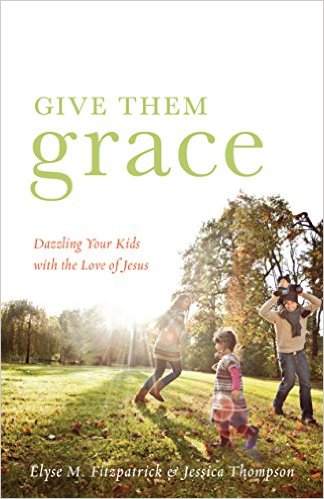 [Speaker Notes: Gratitude for our children, for their struggles and sins,
Gratitude for God’s faithfulness to us and them throughout this journey
Gratitude to God’s power when we do something]